Università di Bologna
Etica computazionale
Daniela Tafani
2022/2023 — Secondo semestre
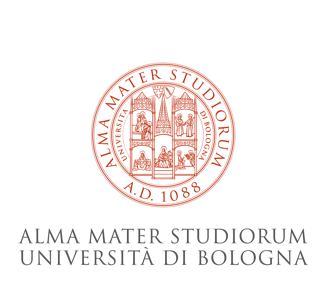 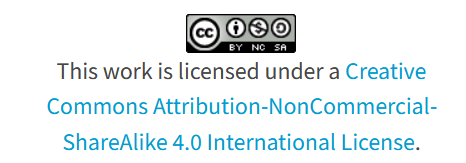 5 — Materiale didattico
Grammatica morale universale
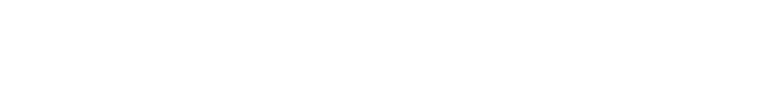 2
Grammatica morale universale
Noam Chomsky
Recensione di John Rawls
Di John Mikhail

Appendice. Foto di Immanuel Kant
1. Noam Chomsky
Grammatiche generative come teorie della competenza linguistica
"La teoria linguistica si occupa principalmente di un ascoltatore ideale, in una comunità vocale completamente omogenea, che conosce perfettamente il suo linguaggio e non è influenzato da condizioni grammaticalmente irrilevanti come limitazioni della memoria, distrazioni, spostamenti di attenzione e interesse, errori (casuale o caratteristica) nell'applicare la sua conoscenza del linguaggio nelle prestazioni reali".

"Noi facciamo quindi una distinzione fondamentale tra competenza (la conoscenza del suo linguaggio da parte dell'oratore) e performance (l'uso effettivo del linguaggio in situazioni concrete). Solo sotto l'idealizzazione enunciata nel paragrafo precedente è la prestazione un riflesso diretto della competenza. In realtà, ovviamente, non potrebbe rispecchiare direttamente la competenza. Un record di discorso naturale mostrerà numerose false partenze, deviazioni da regole, cambiamenti di piano a metà corso, e così via. Il problema per il linguista, così come per il bambino che impara la lingua, è quello di determinare dai dati di performance il sistema sottostante di regole che è stato padroneggiato dall'oratore-ascoltatore e che mette a disposizione in prestazioni effettive".
N. Chomsky, Aspetti della teoria della sintassi, Cambridge, Mass., The M.I.T. Press, 1965.
"Una grammatica di una lingua pretende di essere una descrizione della competenza intrinseca dell'oratore ideale. Se la grammatica è, inoltre, perfettamente esplicita — in altre parole, se non si basa sull'intelligenza del lettore comprensivo, ma piuttosto fornisce un'analisi esplicita del suo contributo — potremmo (in qualche modo ridondante) definirla una grammatica generativa. Una grammatica del tutto adeguata deve assegnare a ciascuna di una gamma infinita di frasi una descrizione strutturale che indichi come questo".

"per quanto siano apprezzabili, le grammatiche tradizionali sono carenti in quanto lasciano inespresse molte delle regolarità di base della lingua di cui sono interessate. Questo fatto è particolarmente chiaro a livello di sintassi, dove nessuna grammatica tradizionale o strutturalista va oltre la classificazione di particolari esempi allo stadio di formulazione di regole generative su qualsiasi scala significativa. Un'analisi delle migliori grammatiche esistenti rivelerà rapidamente che si tratta di un difetto di principio, non solo di dettaglio empirico o di precisione logica".
N. Chomsky, Aspetti della teoria della sintassi, Cambridge, Mass., The M.I.T. Press, 1965.
All'interno della teoria linguistica tradizionale, inoltre, è stato chiaramente compreso che una delle qualità che tutte le lingue hanno in comune è il loro aspetto "creativo". Quindi una proprietà essenziale del linguaggio è che fornisce i mezzi per esprimere indefinitamente molti pensieri e per reagire in modo appropriato in una gamma indefinita di nuove situazioni".

La grammatica di una lingua particolare, quindi, deve essere completata da una grammatica universale che accoglie l'aspetto creativo dell'uso del linguaggio ed esprime le regolarità profonde che, essendo universali, sono omesse dalla grammatica stessa.

il linguaggio può (nelle parole di Humboldt) "fare uso infinito di mezzi finiti".

"per grammatica generativa intendo semplicemente un sistema di regole che in qualche modo esplicite e ben definite assegna descrizioni strutturali alle frasi. Ovviamente, ogni parlante di una lingua ha padroneggiato e interiorizzato una grammatica generativa che esprime la sua conoscenza della sua lingua.  Questo non vuol dire che egli sia consapevole delle regole della grammatica o anche che possa rendersene conto, o che le sue affermazioni sulla sua conoscenza intuitiva della lingua siano necessariamente accurate.
N. Chomsky, Aspetti della teoria della sintassi, Cambridge, Mass., The M.I.T. Press, 1965.
2. Recensione di John Rawls
"Alcune osservazioni sulla teoria morale"
"Sembra auspicabile a questo punto, al fine di evitare incomprensioni, discutere brevemente la natura della teoria morale. Lo farò spiegando in modo più dettagliato il concetto di giudizio ponderato in equilibrio riflessivo e le ragioni per la sua introduzione. 
Supponiamo che ogni persona al di là di una certa età e in possesso della necessaria capacità intellettuale sviluppi un senso di giustizia nelle normali circostanze sociali. Acquisiamo un'abilità nel giudicare le cose giuste e ingiuste e nel sostenere questi giudizi per ragioni. Inoltre, normalmente abbiamo un desiderio di agire in accordo con questi pronunciamenti e ci aspettiamo un desiderio simile da parte di altri. Chiaramente questa capacità morale è straordinariamente complessa. Per vedere questo è sufficiente notare il numero potenzialmente infinito e la varietà di giudizi che siamo pronti a fare. Il fatto che spesso non sappiamo cosa dire, e a volte trovino la nostra mente instabile, non toglie la complessità della capacità che abbiamo.
J. Rawls, Una teoria della giustizia, edizione riveduta, Cambridge, Massachusetts, The Belknap Press della Harvard University Press, 1999.
"Ora si può pensare alla teoria morale in un primo momento (e sottolineo la natura provvisoria di questo punto di vista) come il tentativo di descrivere la nostra capacità morale; o, nel caso di specie, si può considerare una teoria della giustizia come una descrizione del nostro senso di giustizia. Con tale descrizione non si intende semplicemente un elenco delle sentenze sulle istituzioni e sulle azioni che siamo disposti a rendere, accompagnate da motivazioni giustificative quando queste vengono offerte. Piuttosto, ciò che è richiesto è la formulazione di un insieme di principi che, uniti alle nostre credenze e alla conoscenza delle circostanze, ci porterebbero a formulare questi giudizi con le loro ragioni di sostegno se dovessimo applicare questi principi in modo consapevole e intelligente. Una concezione di giustizia caratterizza la nostra sensibilità morale quando i giudizi quotidiani che facciamo sono conformi ai suoi principi. Questi principi possono servire come parte delle premesse di un argomento che arriva ai giudizi corrispondenti. Non comprendiamo il nostro senso di giustizia finché non sappiamo in qualche modo sistematico che copre una vasta gamma di casi quali sono questi principi."
J. Rawls, Una teoria della giustizia, edizione riveduta, Cambridge, Massachusetts, The Belknap Press della Harvard University Press, 1999.
"Un utile confronto qui è con il problema di descrivere il senso di grammaticalità che abbiamo per le frasi della nostra lingua madre*. In questo caso l'obiettivo è quello di caratterizzare la capacità di riconoscere frasi ben formate formulando principi chiaramente espressi che fanno le stesse discriminazioni del madrelingua. Questa impresa è nota per richiedere costruzioni teoriche che superano di gran lunga i precetti ad hoc della nostra esplicita conoscenza grammaticale. Una situazione simile presumibilmente si trova nella teoria morale. Non c'è motivo di supporre che il nostro senso di giustizia possa essere adeguatamente caratterizzato da precetti di buon senso familiari, o derivato dai più ovvi principi di apprendimento. Un corretto resoconto delle capacità morali comporterà certamente principi e costruzioni teoriche che vanno ben oltre le norme e gli standard citati nella vita di tutti i giorni; alla fine potrebbe richiedere anche una matematica abbastanza sofisticata.

*Vedere Noam Chomsky, Aspetti della teoria della sintassi (Cambridge, Mass., The M.I.T. Press, 1965), pp. 3-9.
J. Rawls, Una teoria della giustizia, edizione riveduta, Cambridge, Massachusetts, The Belknap Press della Harvard University Press, 1999.
3. Di John Mikhail
Grammatica morale universale
La grammatica morale universale (UMG) "cerca di descrivere la natura e l'origine della conoscenza morale utilizzando concetti e modelli simili a quelli utilizzati nel programma di Chomsky in linguistica".

"Le prove iniziali per UMG provengono da molteplici fonti, tra cui psicologia, linguistica, antropologia e neuroscienze cognitive. Anche se nessuna di queste prove è univoca o conclusiva, collettivamente fornisce almeno modesto sostegno all'ipotesi che gli esseri umani posseggano una facoltà morale innata che è analoga, per certi versi, alla facoltà linguistica che è stata postulata da Chomsky e altri linguisti.
J. Mikhail, Elementi della cognizione morale: L'analogia linguistica di Rawls e la scienza cognitiva del giudizio morale e giuridico, Cambridge University Press, Cambridge 2011. 
J. Mikhail, Chomsky e la filosofia morale, in Il compagno di Cambridge a Chomsky, ed. di J.A. McGilvray, Cambridge University Press, 2017, pp. 235-253.
Inprimo luogo, gli psicologi dello sviluppo hanno scoperto che la giurisprudenza intuitiva dei bambini piccoli è complessa e presenta molte caratteristiche di un codice legale ben sviluppato. Per esempio, 
I bambini di età compresa tra 3 e 4 anni usano l'intento o lo scopo per distinguere due atti che hanno lo stesso risultato. Essi distinguono anche le violazioni morali "genuine" (ad esempio, la batteria o il furto) dalle violazioni delle convenzioni sociali (ad esempio indossare pigiami a scuola). 
I bambini di età compresa tra 4 e 5 anni utilizzano un principio di proporzionalità per determinare il corretto livello di punizione per i principali e gli accessori.
I bambini di età compresa tra 5 e 6 anni usano false credenze fattuali, ma non false credenze morali per escultare.

In secondo luogo, ogni linguaggio naturale sembra avere parole o frasi per esprimere concetti deontici di base, come obbligatorio, consentito e proibito, o il loro equivalente. Inoltre, la logica deontica è formalizzabile. I tre operatori deontici primari possono essere collocati in un quadrato di opposizione e equipollenza, simili a quelli per le forme quantificate e modali.

In terzo luogo, i divieti di omicidio, stupro e altri tipi di aggressione sembrano essere universali o quasi, così come le distinzioni legali che si basano sulla causalità, l'intenzione e il comportamento volontario. Inoltre, studiosi di diritto comparato hanno suggerito che alcune distinzioni di base catturano la "grammatica universale" di tutti i sistemi di diritto penale.
J. Mikhail, grammatica morale universale: Teoria, prove e futuro,in "Trends in Cognitive Sciences", 2007, Georgetown Public Law Research Paper n. 954398.
"L'UMG si basa su due argomenti fondamentali: L'argomento della grammatica morale e l'argomento della povertà dello stimolo morale. 

L'argomento per la grammatica morale sostiene che le proprietà del giudizio morale implicano che la mente contiene una grammatica morale: un insieme complesso e possibilmente specifico del dominio di regole, concetti e principi che genera e mette in relazione rappresentazioni mentali di vario tipo. Tra le altre cose, questo sistema consente agli individui di determinare lo status deontico di una varietà infinita di atti ed omissioni. 

L'argomento della povertà dello stimolo morale sostiene che il modo in cui questa grammatica viene acquisita implica che almeno alcuni dei suoi attributi fondamentali sono innati, dove "innato" è usato in senso disposizionale per riferirsi a sistemi cognitivi le cui proprietà essenziali sono in gran parte predeterminate dalla struttura intrinseca della mente, ma il cui sviluppo ontogenetico deve essere innescato e modellato da un'esperienza appropriata e può essere ostacolato da ambienti di apprendimento insolitamente ostili.

Entrambi gli argomenti sono non dimostrativi e presuppongono un insieme familiare di idealizzazioni e semplificando le ipotesi. Inoltre, entrambe le argomentazioni hanno paralleli diretti nel caso della lingua."
J. Mikhail, grammatica morale universale: Teoria, prove e futuro,in "Trends in Cognitive Sciences", 2007, Georgetown Public Law Research Paper n. 954398.
Appendice

Foto di Immanuel Kant
La conoscenza morale della ragione umana comune
"Quindi, dunque, siamo arrivati, all'interno della conoscenza morale della comune ragione umana, al suo principio, che certamente non pensa così astrattamente in una forma universale, ma che in realtà ha sempre davanti ai suoi occhi e usa come norma per le sue valutazioni. Qui sarebbe facile mostrare come la ragione umana comune, con questa bussola in mano, sappia molto bene come distinguere in ogni caso che emerge ciò che è bene e ciò che è male, ciò che è conforme al dovere o contrario al dovere, se, senza insegnarlo minimamente qualcosa di nuovo, noi, come ha fatto Socrate, lo rendiamo attento al proprio principio; e che, di conseguenza, non c'è bisogno della scienza e della filosofia di sapere cosa si deve fare per essere onesti e buoni, e anche saggi e virtuosi. Avremmo potuto anche supporre in anticipo che la conoscenza di ciò che spetta a tutti fare, e così anche sapere, sarebbe l'affare di ogni essere umano, anche il più comune".
I. Kant, Groundwork of The Metaphysics of morals, 1785, in Filosofia pratica, The Cambridge Edition of the Works of Immanuel Kant, Ed. di M. Gregor, Cambridge, Cambridge University Press, 1996.
Tuttavia non possiamo considerare senza ammirazione quanto grande vantaggio la facoltà pratica di valutare ha sulla teoria nella comprensione umana comune. In quest'ultimo, se la ragione comune tenta di allontanarsi dalle leggi dell'esperienza e dalle percezioni dei sensi, essa cade in pura incomprensibilità e contraddizioni di sé, almeno in un caos di incertezza, oscurità e instabilità. Ma nelle questioni pratiche, è proprio quando la comprensione comune esclude tutti gli incentivi sensati dalle leggi pratiche che la sua facoltà di valutare comincia a mostrarsi vantaggiosa. Allora diventa anche sottile, sia nel fare i trucchi con la propria coscienza o con altre rivendicazioni su ciò che deve essere chiamato giusto, o nel voler sinceramente determinare il valore delle azioni per la propria istruzione; e, ciò che è più ammirevole, in quest'ultimo caso può anche avere la speranza di colpire il segno come qualsiasi filosofo può promettere a se stesso; anzi, è quasi più sicuro su questo argomento, perché un filosofo, anche se non può avere nessun altro principio che quello della comprensione comune, può facilmente confondere il suo giudizio con una massa di considerazioni estranee e irrilevanti per la materia e deviarla dalla retta via. Non sarebbe dunque più opportuno, in materia morale, lasciare il giudizio della ragione comune così com'è e, al massimo, chiamare in filosofia solo a presentare il sistema della morale in modo tanto più completo e apprensibile e a presentare le sue regole in una forma più conveniente per l'uso (ancora più per la disputa), ma non a condurre la comune comprensione umana, anche in materia pratica, lontano dalla sua fortunata semplicità e a metterla, per mezzo della filosofia, su un nuovo percorso di indagine e di istruzione?
I. Kant, Groundwork of The Metaphysics of morals, 1785, in Filosofia pratica, The Cambridge Edition of the Works of Immanuel Kant, Ed. di M. Gregor, Cambridge, Cambridge University Press, 1996.
"come la differenza tra destra e sinistra"
"Ma se si chiede: Qual è, dunque, la pura moralità, con la quale come pietra di paragone si deve mettere alla prova il contenuto morale di ogni azione? Devo ammettere che solo i filosofi possono prendere la decisione di questa questione dubbia, perché è da tempo decisa nella comune ragione umana, non per formule generali astratte, ma per uso abituale, come la differenza tra la destra e la mano sinistra".
I. Kant, Critica della ragione pratica, 1788, in Filosofia pratica, L'edizione Cambridge delle opere di Immanuel Kant, ed. di M. Gregor, Cambridge, Cambridge University Press, 1996.
"La moralità ci rivela prima il concetto di libertà"
Supponiamo che qualcuno affermi della sua lussuria inclinazione che, quando l'oggetto desiderato e l'opportunità sono presenti, è abbastanza irresistibile per lui; chiedigli se, se una forca è stata eretta davanti alla casa dove trova questa opportunità e sarebbe stato appeso su di essa subito dopo aver gratificato la sua lussuria, allora non avrebbe controllato la sua inclinazione. Non c'è bisogno di congetturare molto a lungo quello che avrebbe risposto. Ma chiedetegli se, se il suo principe chiedesse, pena la stessa esecuzione immediata, di dare falsa testimonianza contro un uomo onorevole che il principe vorrebbe distruggere con un pretesto plausibile, riterrebbe possibile vincere il suo amore per la vita, per quanto grande possa essere. Forse non oserebbe affermare se lo farebbe o no, ma deve ammettere senza esitazione che sarebbe possibile per lui. Egli giudica, dunque, che può fare qualcosa perché è consapevole di doverlo fare e conosce la libertà dentro di lui, che, senza la legge morale, sarebbe rimasta a lui sconosciuta".
I. Kant, Critica della ragione pratica, 1788, in Filosofia pratica, L'edizione Cambridge delle opere di Immanuel Kant, ed. di M. Gregor, Cambridge, Cambridge University Press, 1996.
Grazie. — Grazie. Qualche domanda?


daniela.tafani@unibo.it